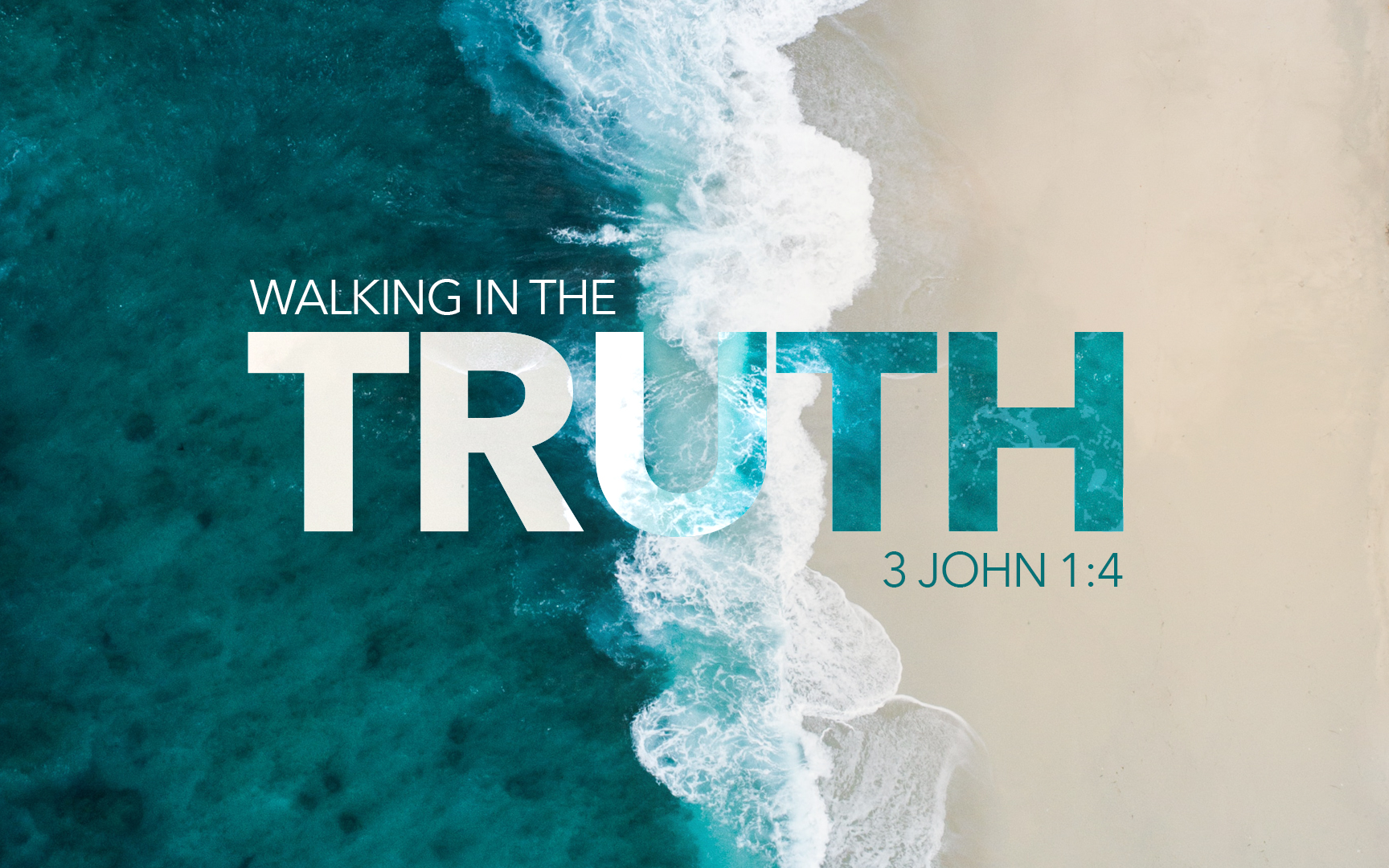 Caminando en la verdad
ANDANDO EN LA VERDAD
3 JUAN 1:4
[Speaker Notes: Phillip: explica cómo esto es útil y práctico.



> No quiero que te sientas confundido o sobrecargado. Voy a utilizar algunos términos que pueden ser nuevos para usted; todo lo que estoy haciendo es explicar la lógica detrás de lo que a menudo damos por sentado: que verdad es todo lo que es VERDADERO.



De principio a fin, la Biblia está llena de la idea de que el pueblo de Dios CAMINARÁ EN LA VERDAD.

Hablamos de la verdad constantemente e incluso la damos por sentado en muchas discusiones, pero necesitamos este estudio para ayudarnos a establecer un concepto sólido de la Verdad. Especialmente que LA VERDAD proviene de la palabra de Dios.

Hoy en Estados Unidos tenemos una crisis de VERDAD. La verdad se malinterpreta y se distorsiona intencionalmente.]
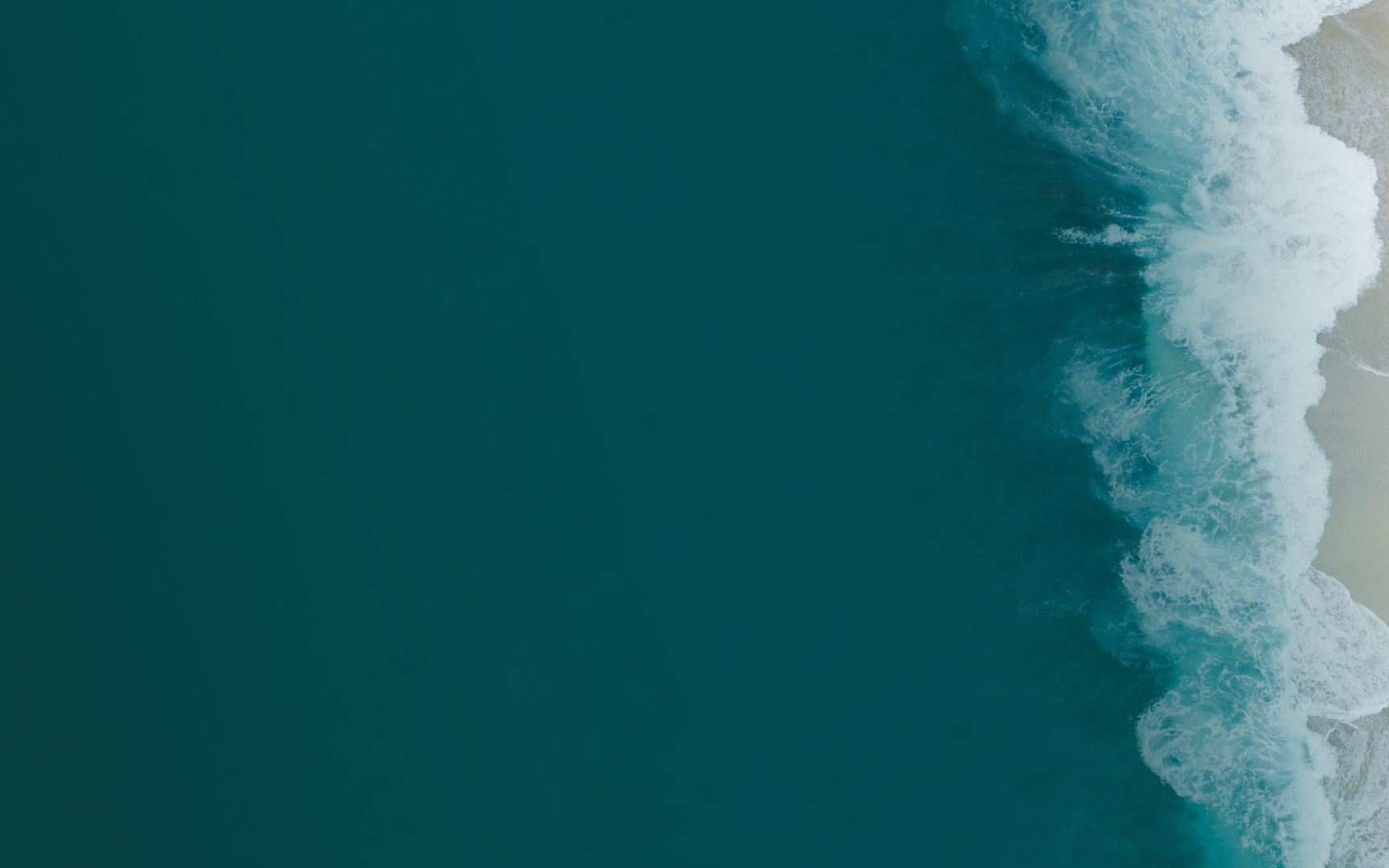 "Compra la verdad y no la vendas, Adquiere sabiduría, instrucción e inteligencia“.Proverbios 23:23
[Speaker Notes: La verdad es una de las cosas más valiosas que podemos poseer.


La verdad puede ayudarte a decir lo CORRECTO en el MOMENTO CORRECTO.
La verdad puede darte una ESPERANZA PODEROSA incluso cuando las cosas son realmente difíciles.
La verdad puede protegerte de tomar una decisión TERRIBLE.

Es casi imposible exagerar la importancia y el valor de la VERDAD.

Proverbios nos está diciendo a todos: que lo entendamos. Aferrate a ello. No dejes que nadie te lo quite.

Así que durante las próximas dos semanas vamos a estudiar la verdad.]
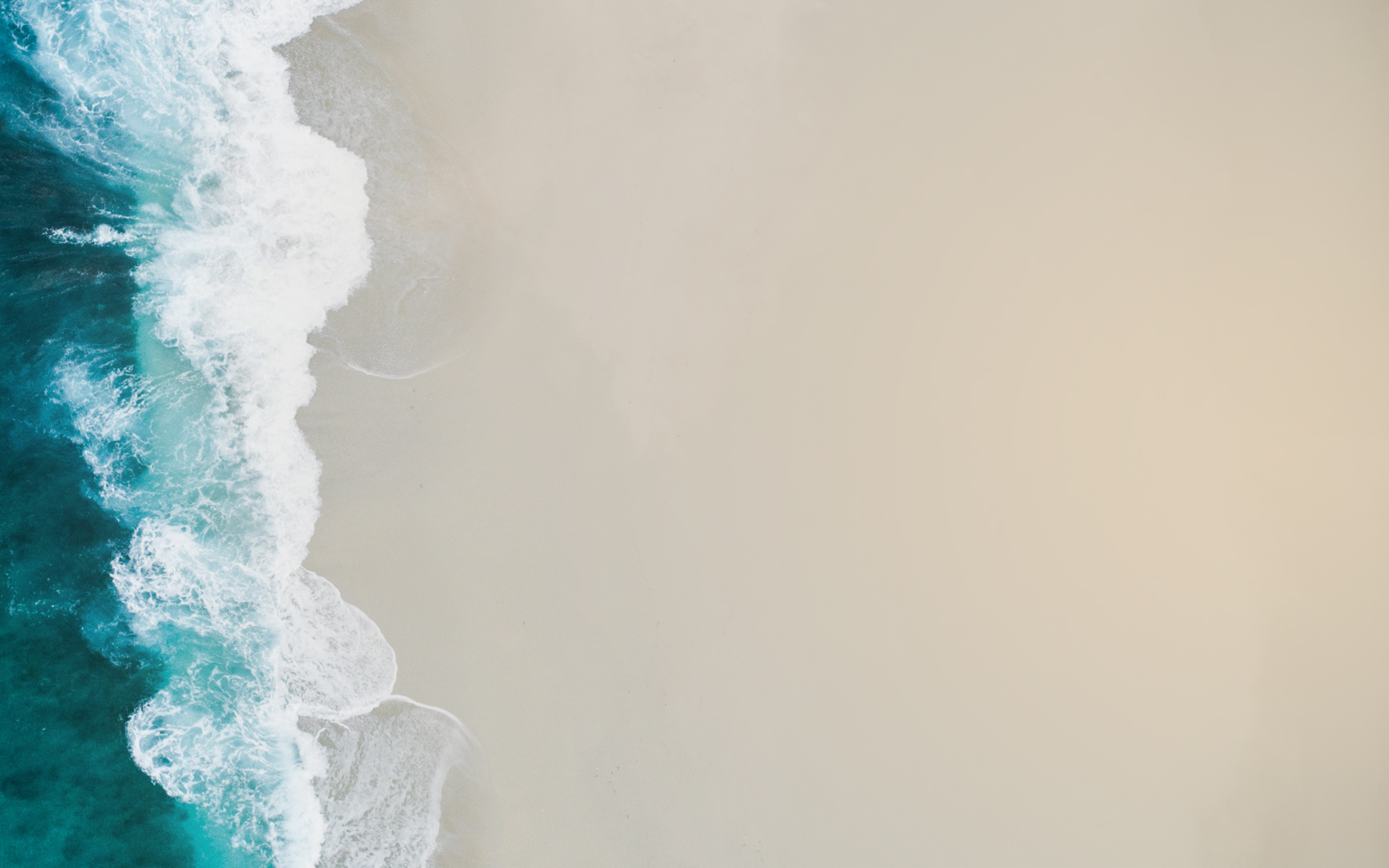 Hoy
El concepto de la verdad
La verdad en la iglesia local
La verdad en las conversaciones reales
01
02
03
04
La verdad en mi vida
La semana que viene
"Vive tu verdad, expresa tu amor, comparte tu entusiasmo, emprende acciones hacia tus sueños, baila y canta a tu música, abraza tus bendiciones, haz que el día de hoy valga la pena recordarlo”.
"El hombre vivo más citado“ (Inc. Magazine, 2016)
Palabra del año del Diccionario Oxford “posverdad” (Time Magazine, 2016)
[Speaker Notes: En 2016, Stevemarabolifue seleccionado por la revista Inc. como "líder superior a seguir", y lo calificó como "el hombre vivo más citado" (2016).


¿Ves cómo citas como esta sugieren que la “verdad” se define tan personalmente como emociones como el amor o el entusiasmo?
Esa verdad es tan subjetiva como tus sueños profesionales o tus gustos musicales.

2016 fue un ENORME año para popularizar la verdad subjetiva.

El Diccionario Oxford nombró a “Posverdad” la palabra del año.

No son sólo las redes sociales... lo sonathiestcomo "Michael Ruse" que dijo...
Y es un científico como Richard Dawkins quien dijo…



estebanmaraboliha electrizado, inspirado y entretenido a una amplia gama de audiencias en más de 30 países con su estilo único de unir ciencias del comportamiento de vanguardia, metodologías comerciales comprobadas, humor, historias INOLVIDABLES e ideas sociales.Al prestar su voz popular a diversos temas, los libros, citas, videos y memes de Steve se han convertido en una sensación en las redes sociales; siendo compartido por millones de personas en todo el mundo en más de 25 idiomas. Un veterano militar condecorado y filántropo, Stevemaraboliha creado, contribuido e impactado programas humanitarios, educativos y de empoderamiento en 40 países. Steve recibió el prestigioso Premio de las Naciones Unidas a la Filantropía y continúa apoyando la alfabetización y la educación globales.En 2016, Stevemarabolifue seleccionado por la revista Inc. como "líder superior a seguir", y lo calificó como "el hombre vivo más citado" (2016). Un denominador común de muchas historias de éxito personal y profesional, StevemaraboliHa pasado casi 20 años perfeccionando su metodología de Coaching/Consejería/Influencia.
- Mini biografía de IMDb Por: Stevemaraboli]
LA VERDAD
LA VERDAD
Piense: opiniones y emociones
Piense: la tumba vacía
OBJETIVA
SUBJETIVA
• EXISTE DENTRO DE NOSOTROS
• EXISTE FUERA DENOSOTROS
• DEPENDE DEL PUNTO DE VISTA DE UNO
• PUEDE SER EVALUADAY PUESTA A PRUEBA
• ACEPTA CONTRA-DICCIONES CLARAS
• EXPONE Y EXCLUYELO QUE ES FALSO
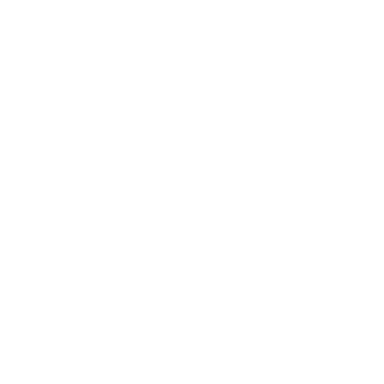 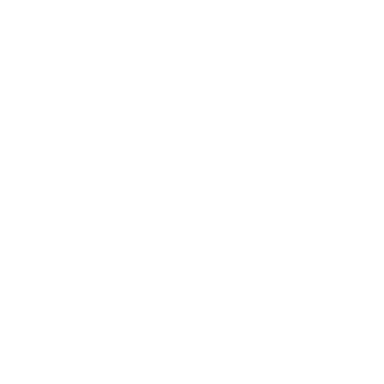 [Speaker Notes: La mayoría de las discusiones sobre el concepto de verdad se dividirán en 2 categorías...

Subjetivo… ¿La temperatura es agradable o incómoda? Eso es subjetivo. ¿La comida fue deliciosa omédico– eso es subjetivo. ¿La película fue maravillosa o aburrida? Eso es subjetivo.

Este es un concepto importante porque vivimos en una cultura que quiere tratar todas las ideas religiosas como totalmente subjetivas.





Hechos 17:11


Verdad objetiva: esto es lo que los bereanos estaban buscando... probaron las Escrituras para ver si lo que Pablo enseñaba era realmente ASÍ. ¿Eran “verdaderas”?







La discusión más fácil es el clima...

Digamos que afuera hace 77 grados y una persona dice: qué hermoso día cálido, pero otra persona dice: qué día tan caluroso e incómodo.

Objetivamente, podemos medir y son 77 grados.
Subjetivamente: cada tema tiene un punto de vista diferente.


NO es tan importante cuando tenemos opiniones contradictorias sobre el clima de la tarde.

Pero ¿qué pasa con el ASESINATO? ¿Qué pasa con el ROBO? ¿Qué pasa con eventos históricos como el HOLOCAUSTO?

MUY especialmente – ¿qué pasa con JESÚS?]
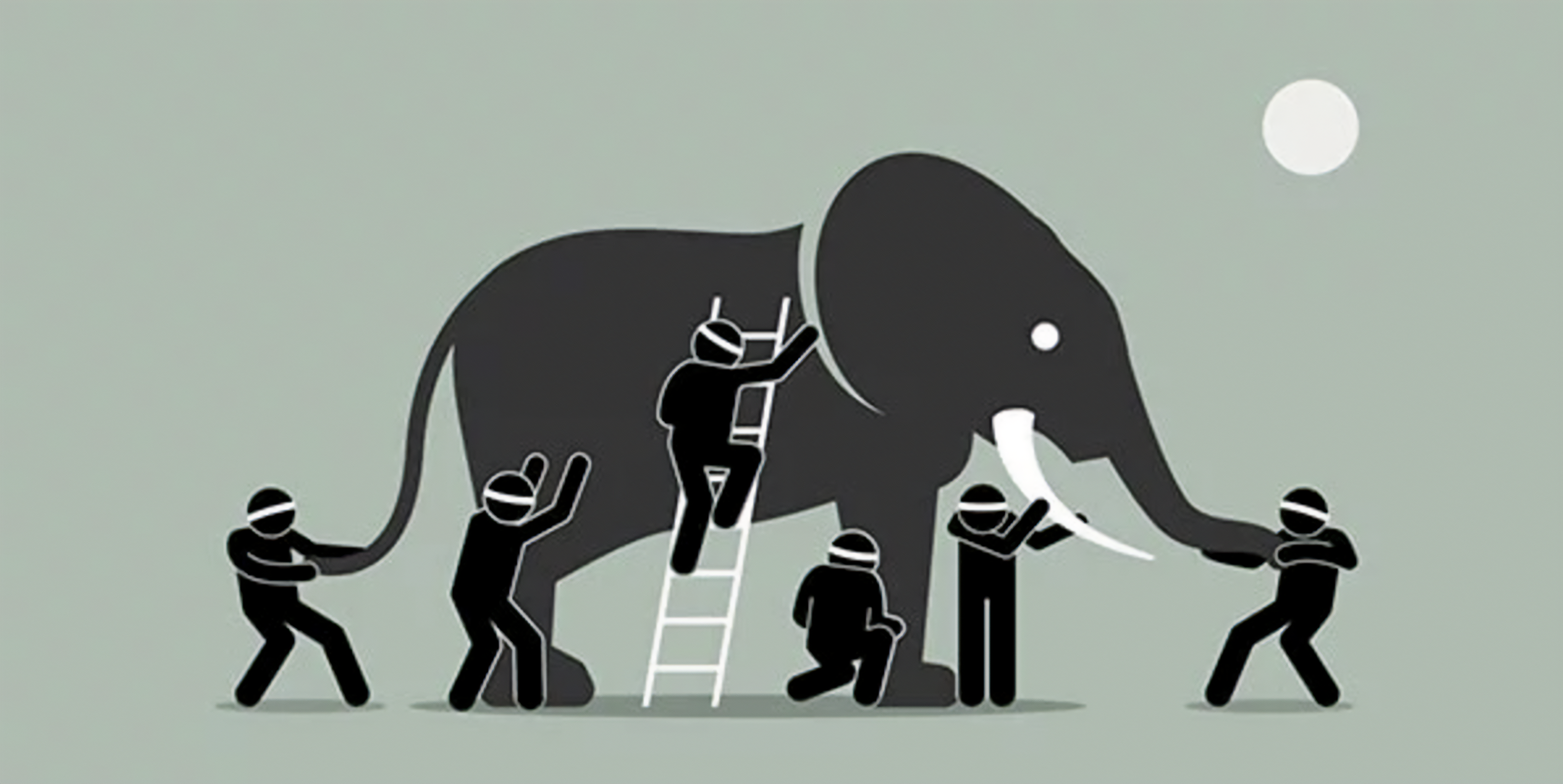 Nuestra sociedad está ignorando la verdad objetiva: ¡sigue siendo un elefante!
[Speaker Notes: La historia de los ciegos y el elefante es muy buena para ilustrar estas ideas porque, por un lado, demuestra perfectamente la idea de la verdad subjetiva, en la que cada hombre se aferra a sus propias observaciones y creencias. Pero también demuestra la verdad objetiva – que es un elefante – y estos ciegos NECESITAN hacer más que confiar en su propio juicio – ¡necesitan escuchar lo que se está REVELANDO y lo que realmente explica TODAS sus observaciones!



Nada captura mejor el concepto moderno de verdad que la clásica historia de los ciegos y el elefante.

Podemos ser humildes acerca de nuestros límites,pero recuerda que la verdad es: ¡Esto es un elefante!


Como una pared...

Como una lanza...

Como una serpiente...

Como un árbol...

Como un fan...

Como una cuerda...

“La gente que tiene ojos a veces actúa como un tonto”

Puede que estén ciegos, pero no sordos – alguien grita – ¡ES un elefante y deben prestar atención!

Nuestra sociedad está rebosante de relativismo y posmodernismoQue Quiere Ignorar La Verdad Objetiva: ¡Es Un Elefante!]
Los cristianos tenemos un llamado más alto
“…sacudidos por las olas y llevados de aquí para allá por todo viento de doctrina…”Efesios 4:14-15
[Speaker Notes: Efesios 4:21

¡Tratar toda verdad como si fuera subjetiva es un DESASTRE absoluto!]
La verdad sobre la
VERDAD
La verdad es aquello quecorresponde a la realidad.
[Speaker Notes: La verdad no es una opinión ni un sentimiento. La verdad es una descripción de CÓMO SON REALMENTE LAS COSAS.

Realmente somos creados a imagen de Dios.
Realmente hubo cientos de testigos de los milagros de Jesús.
Las profecías del Antiguo Testamento en realidad se registraron cientos de años antes de que JESÚS las cumpliera.



Luke: es rico, educado y ha viajado mucho. Un estudiante serio y exige pruebas.

La verdad puede ser investigada y conocida.]
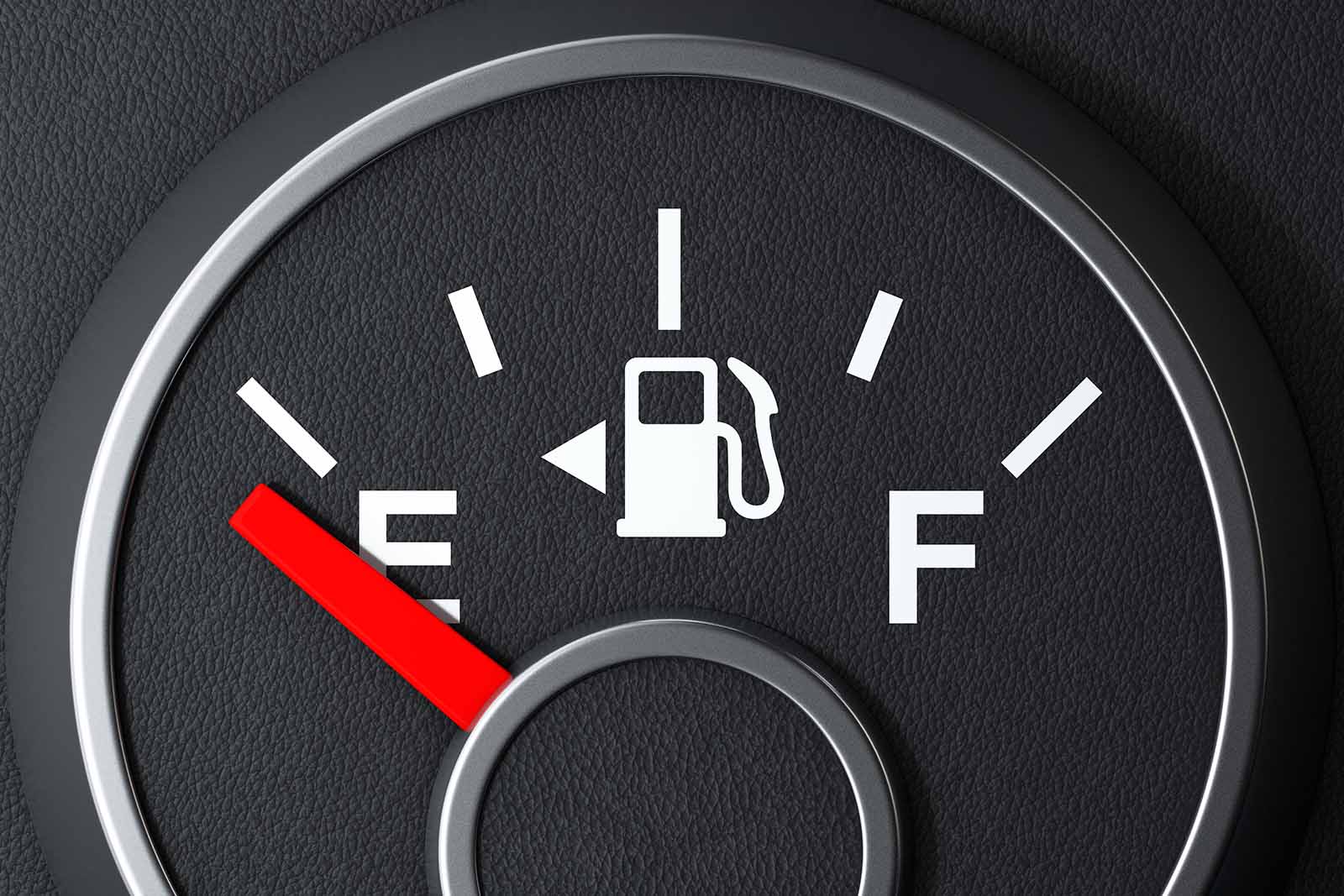 [Speaker Notes: ¡Sabes que la verdad es aquella que se ajusta a la realidad si alguna vez te has quedado sin GAS! ¡No me importa si te quedaste sin gasolina en una cortadora de césped o en un Lexus! La realidad es que el motor no arranca porque no hay suficiente gasolina.

Pensé que tenía suficiente gasolina.
Sentí que tenía suficiente gasolina.

Pero... me quedé sin gasolina. La verdad es que no tuve suficiente.]
La verdad sobre la
VERDAD
La verdad es aquello quecorresponde a la realidad.
Por ejemplo: Juan 20:24-31 o Hechos 17:10-12
Tomás vio a Jesús, los bereanos estudiaron las Escrituras
[Speaker Notes: La verdad no es una opinión ni un sentimiento. La verdad es una descripción de CÓMO SON REALMENTE LAS COSAS.

Realmente somos creados a imagen de Dios.
Realmente hubo cientos de testigos de los milagros de Jesús.
Las profecías del Antiguo Testamento en realidad se registraron cientos de años antes de que JESÚS las cumpliera.



Luke: es rico, educado y ha viajado mucho. Un estudiante serio y exige pruebas.

La verdad puede ser investigada y conocida.]
La verdad sobre la
VERDAD
La verdad se puede afirmar
por silogismos.
Por ejemplo: 1 Juan 2:21-22 o 1 Tim. 2:3-7
“Jesús es el Hijo de Dios” ≠ “Jesús NO es el Hijo de Dios”
[Speaker Notes: La cuestión aquí es que las afirmaciones opuestas o contradictorias no pueden ser ambas correctas.

El mundo es redondo. El mundo es plano. ¡Solo una de ellas es cierta! ¡Es redondo!

Cuando la verdad se afirma proposicionalmente, se descartan otras posibilidades... Marcos 16:16 coloca a las personas en dos categorías. Los salvos y los perdidos.

Jesús habla proposicionalmente TODO EL TIEMPO.
> Ningún hombre puede tener dos amos… amar a uno y odiar al otro… no se puede servir a Dios y a las riquezas.




La verdad no es una opinión ni un sentimiento. La verdad es una descripción de CÓMO SON REALMENTE LAS COSAS.

Realmente somos creados a imagen de Dios.
Realmente hubo cientos de testigos de los milagros de Jesús.
Las profecías del Antiguo Testamento en realidad se registraron cientos de años antes de que JESÚS las cumpliera.



Luke: es rico, educado y ha viajado mucho. Un estudiante serio y exige pruebas.

La verdad puede ser investigada y conocida.]
La verdad sobre la
VERDAD
La verdad sobre la moralidad es deter-minada por Dios, no por la cultura.
Por ejemplo: Salmo 111:7-10, 119:60, Jn 17:17
El homicidio es malo. Robar es malo.
[Speaker Notes: Esta determinado por…

Viene de…

Dios es la fuente de la verdad….


No como

La verdad no es una opinión ni un sentimiento. La verdad es una descripción de CÓMO SON REALMENTE LAS COSAS.

Realmente somos creados a imagen de Dios.
Realmente hubo cientos de testigos de los milagros de Jesús.
Las profecías del Antiguo Testamento en realidad se registraron cientos de años antes de que JESÚS las cumpliera.

Subjetivismo ético[editar]
Ver también:David Hume,No cognitivismo, ySubjetivismo
El término "subjetivismo ético" cubre dos teorías distintas en ética. Según las versiones cognitivas del subjetivismo ético, la verdad de las declaraciones morales depende de los valores, actitudes, sentimientos o creencias de las personas. Algunas formas de subjetivismo ético cognitivista pueden considerarse formas de realismo, otras son formas de antirrealismo.[18] David Humees una figura fundamental del subjetivismo ético cognitivo. Según una interpretación estándar de su teoría, un rasgo de carácter cuenta como virtud moral cuando evoca un sentimiento de aprobación en un observador humano comprensivo, informado y racional.[19]Similarmente,Roderick Firth'steoría del observador idealSostuvo que los actos correctos son aquellos que un observador imparcial y racional aprobaría.[20] Guillermo James, otro subjetivista ético, sostuvo que un fin es bueno (para o para una persona) sólo en el caso de que esa persona lo desee (ver tambiénegoísmo ético). Según versiones no cognitivas del subjetivismo ético, como el emotivismo, el prescriptivismo y elexpresivismo, las declaraciones éticas no pueden ser verdaderas o falsas en absoluto: más bien, son expresiones de sentimientos u órdenes personales.[21]Por ejemplo, enAJ AyerComo emotivismo, la afirmación "El asesinato está mal" tiene un significado equivalente al emotivo "¡Asesinato, Boo!"[22]]
La verdad sobre la
VERDAD
La verdad es provista por Dios.
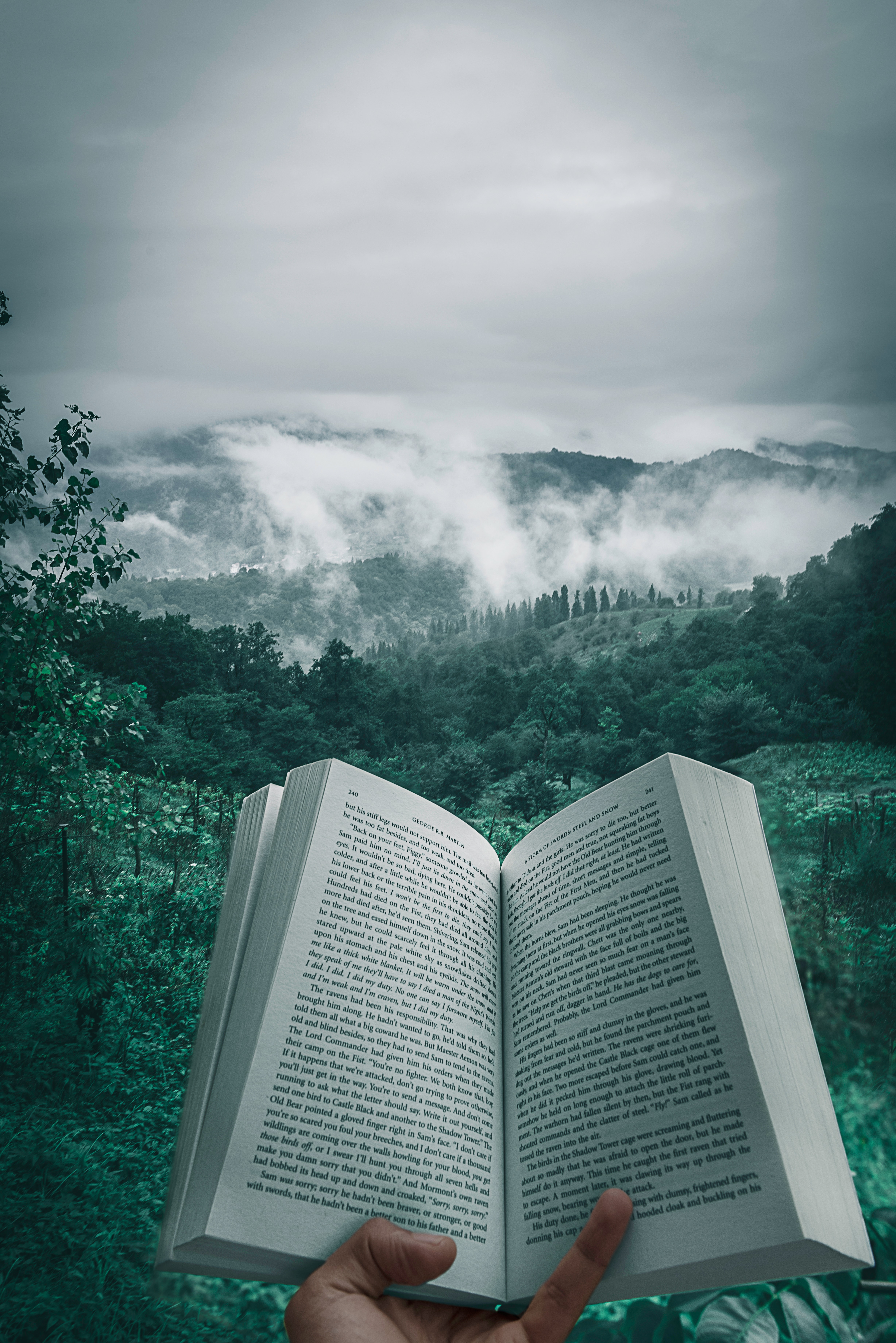 Creación
Revelación
Resurrección
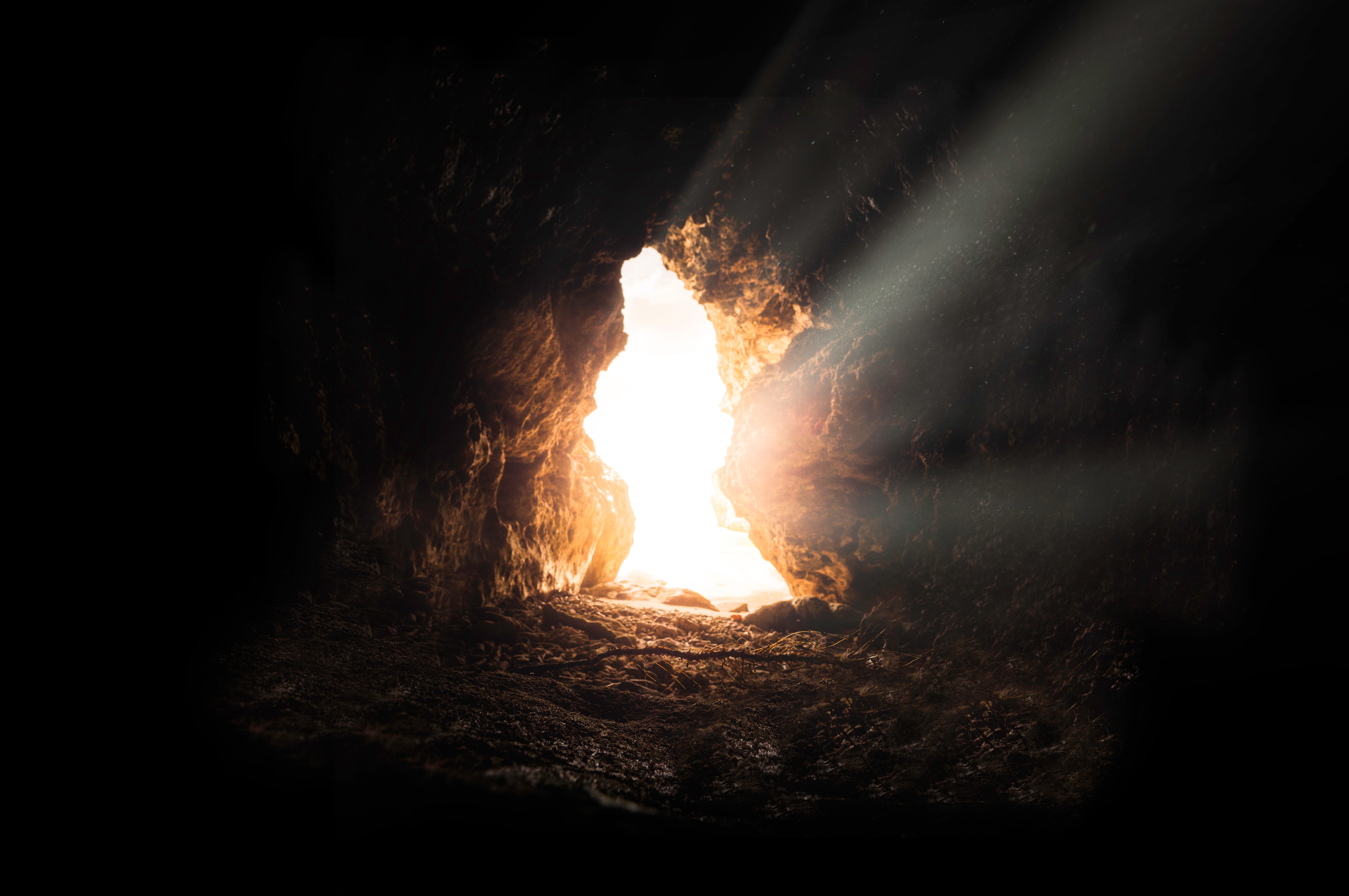 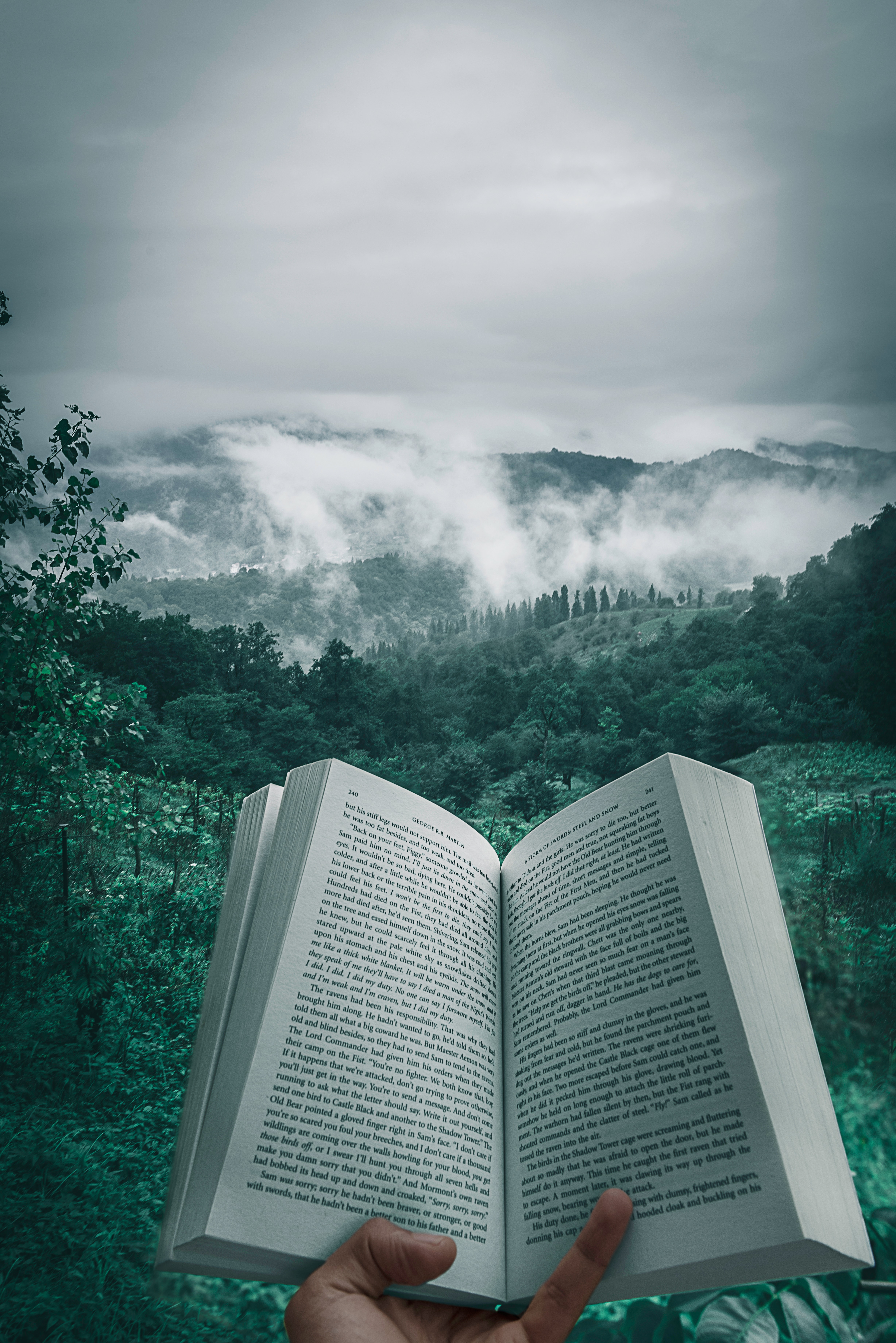 [Speaker Notes: Francis Shaffer – en este libro, el Dios que está ahí… da el ejemplo…


Esta determinado por…

Viene de…

Dios es la fuente de la verdad….


No como

La verdad no es una opinión ni un sentimiento. La verdad es una descripción de CÓMO SON REALMENTE LAS COSAS.

Realmente somos creados a imagen de Dios.
Realmente hubo cientos de testigos de los milagros de Jesús.
Las profecías del Antiguo Testamento en realidad se registraron cientos de años antes de que JESÚS las cumpliera.

Subjetivismo ético[editar]
Ver también:David Hume,No cognitivismo, ySubjetivismo
El término "subjetivismo ético" cubre dos teorías distintas en ética. Según las versiones cognitivas del subjetivismo ético, la verdad de las declaraciones morales depende de los valores, actitudes, sentimientos o creencias de las personas. Algunas formas de subjetivismo ético cognitivista pueden considerarse formas de realismo, otras son formas de antirrealismo.[18] David Humees una figura fundamental del subjetivismo ético cognitivo. Según una interpretación estándar de su teoría, un rasgo de carácter cuenta como virtud moral cuando evoca un sentimiento de aprobación en un observador humano comprensivo, informado y racional.[19]Similarmente,Roderick Firth'steoría del observador idealSostuvo que los actos correctos son aquellos que un observador imparcial y racional aprobaría.[20] Guillermo James, otro subjetivista ético, sostuvo que un fin es bueno (para o para una persona) sólo en el caso de que esa persona lo desee (ver tambiénegoísmo ético). Según versiones no cognitivas del subjetivismo ético, como el emotivismo, el prescriptivismo y elexpresivismo, las declaraciones éticas no pueden ser verdaderas o falsas en absoluto: más bien, son expresiones de sentimientos u órdenes personales.[21]Por ejemplo, enAJ AyerComo emotivismo, la afirmación "El asesinato está mal" tiene un significado equivalente al emotivo "¡Asesinato, Boo!"[22]]
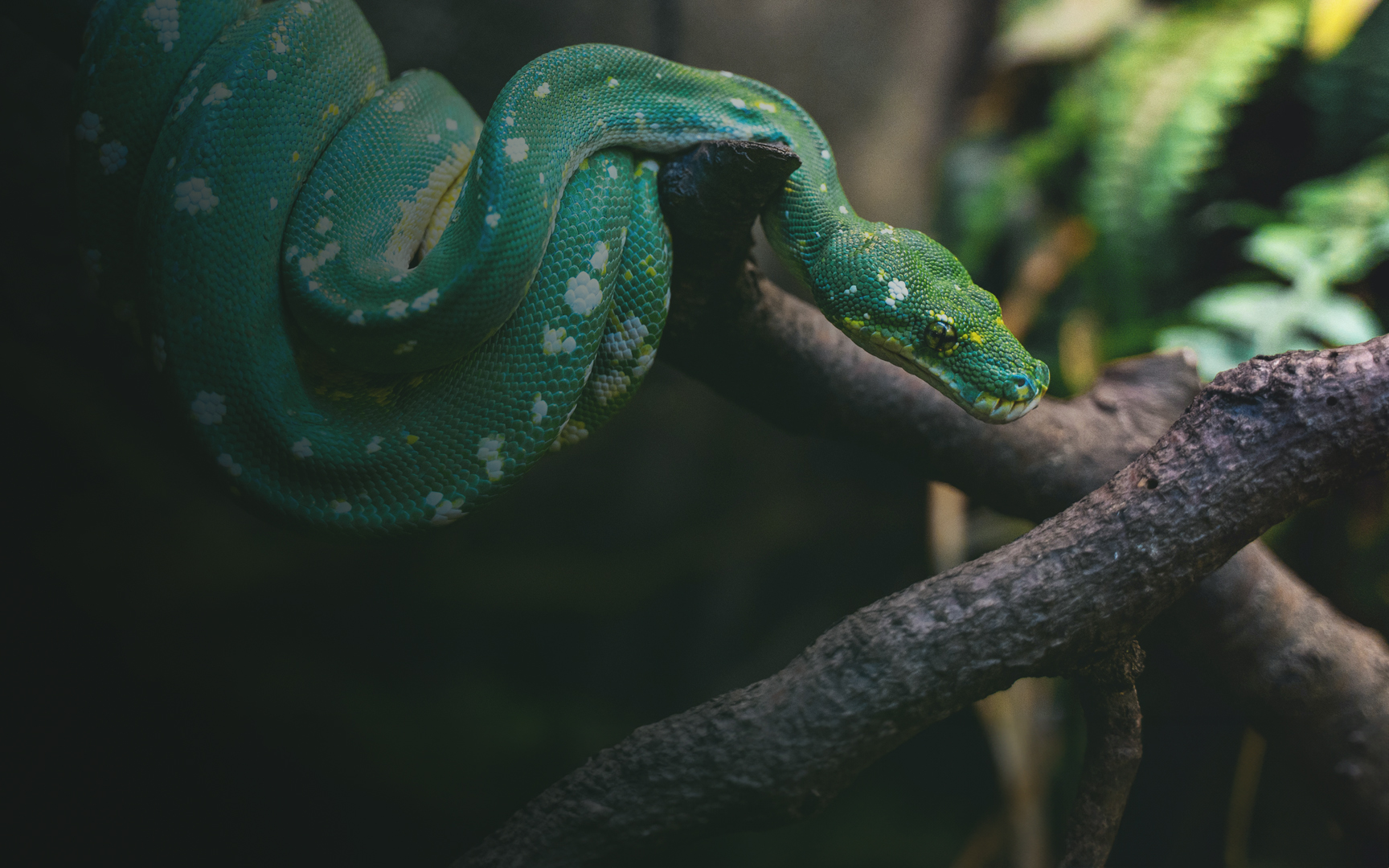 Desvalorar la verdad
Dudar de la verdad
Distraer de la verdad
Distorsionar la verdad
OSCURIDAD
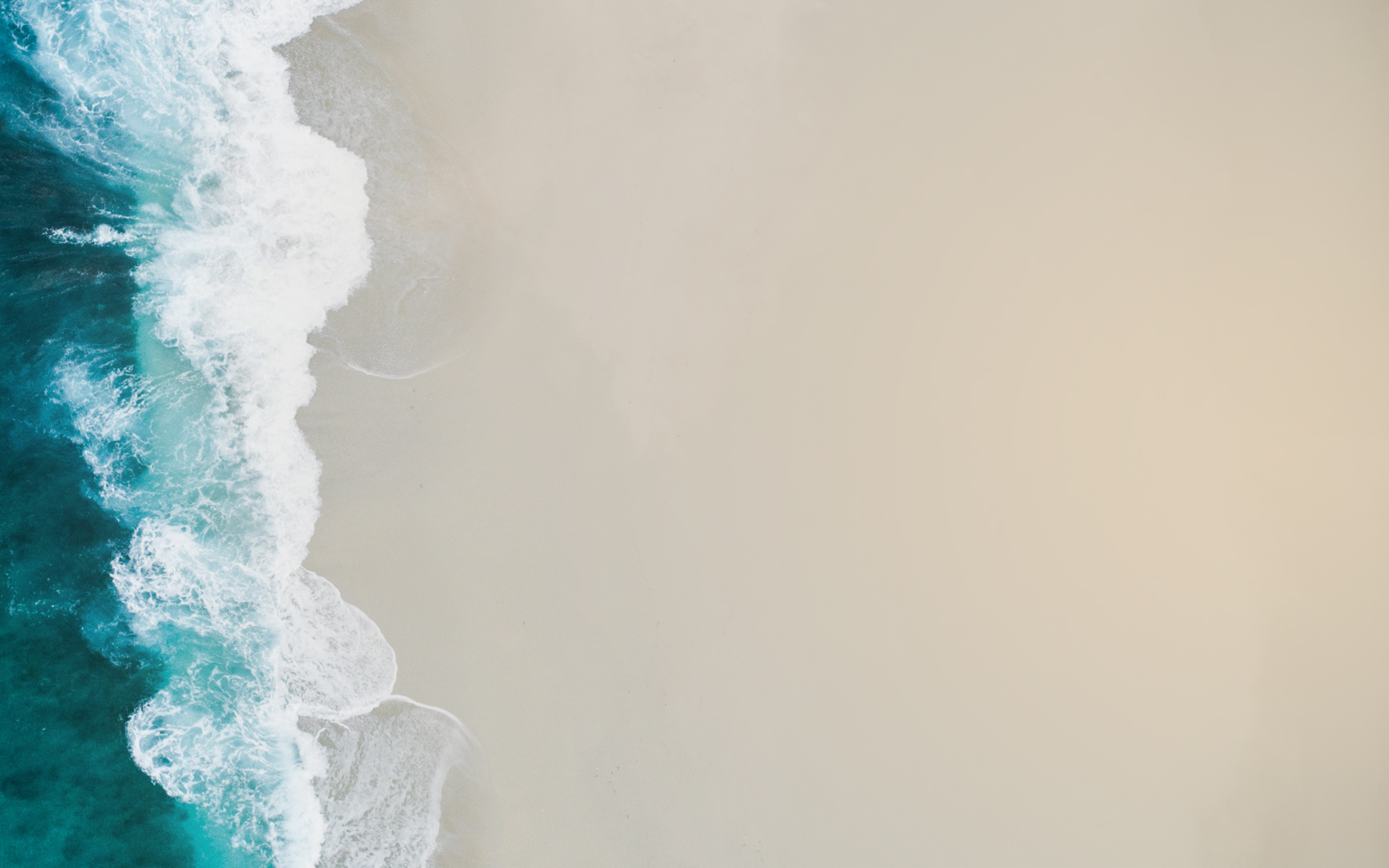 andando en la
VERDAD
La fe es una confianza construida sobre hechos.
Por ejemplo: Hechos 26:24-27
“Hablo palabras de verdad y de cordura…porque esto no se ha hecho en secreto".
[Speaker Notes: Satanás va a trabajar duro para rodearnos de oscuridad, ¡pero Juan quiere que caminemos en la verdad! Juan quiere que tengamos una fe personal fuerte en Dios que no sea sólo un deseo vago y esperanzador. Juan quiere que conozcamos los HECHOS acerca de JESÚS y que sepamos que DIOS ES digno de confianza y fiel. Que Él siempre cumple sus promesas. Para que la Fe esté BASADA en la BONDAD Y EL PODER de Dios.



24MientrasPabloMientras decía esto en su defensa, Festo* dijo en alta voz: “¡Pablo, estás loco![pag]Sugran aprendizaje es[q]volviéndote loco”.25Pero Pablo *dijo: No estoy loco, excelentísimo Festo, sino que pronuncio palabras[r]de verdad sobria.26Para el rey[s]sabe de estas cosas, y le hablo también con confianza, ya que estoy persuadido de que ninguna de estas cosas escapa a su conocimiento; porque esto no se ha hecho en un[t]esquina.27Rey Agripa, ¿crees a los profetas? se que tu[tu]hacer."]
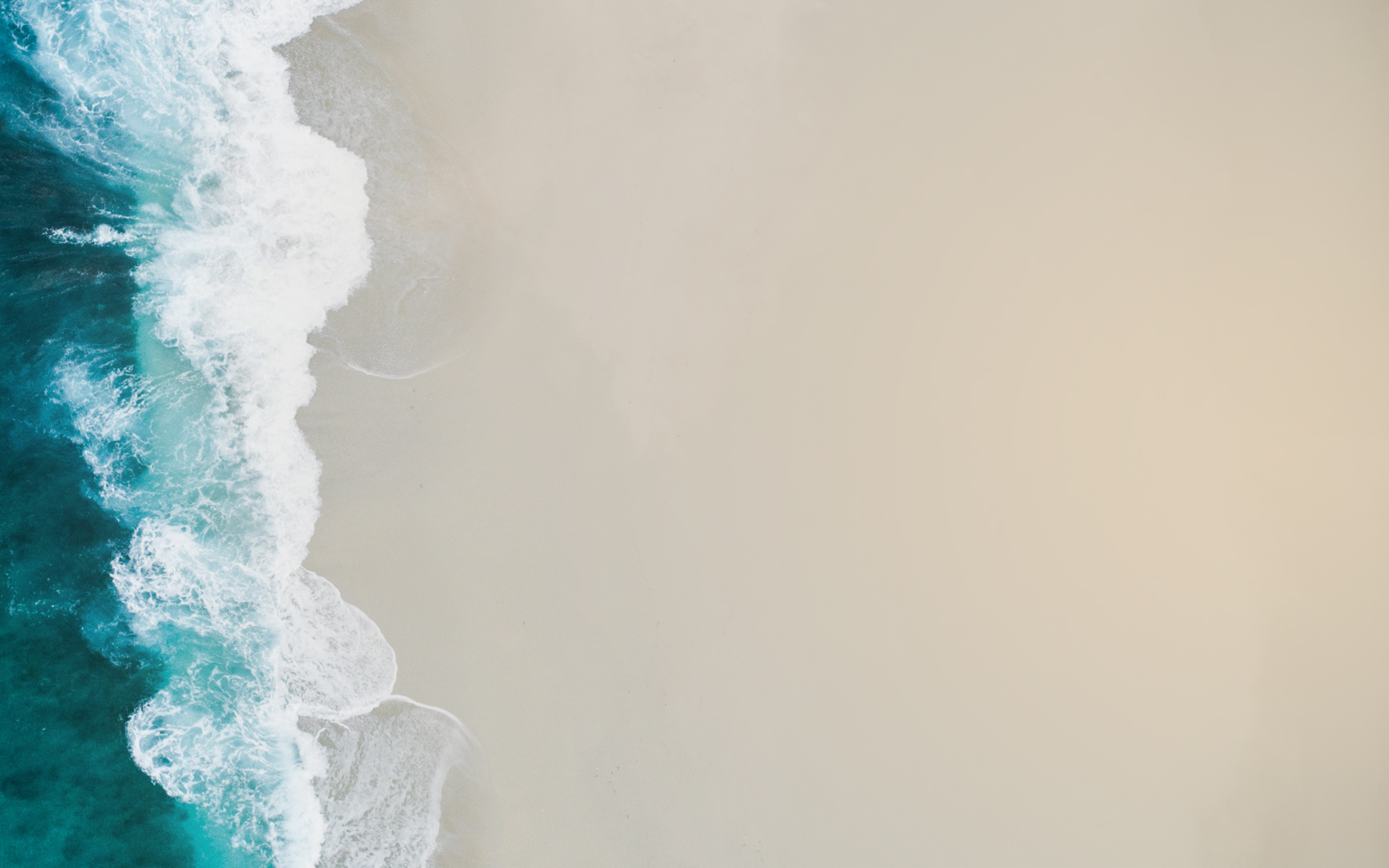 andando en la
VERDAD
•Usa la verdadpara someter a prueba lo que escuchas.
•Usa la verdadpara guiar tus emociones.
•Usa la verdadpara iluminar tu camino.
[Speaker Notes: 24MientrasPabloMientras decía esto en su defensa, Festo* dijo en alta voz: “¡Pablo, estás loco![pag]Sugran aprendizaje es[q]volviéndote loco”.25Pero Pablo *dijo: No estoy loco, excelentísimo Festo, sino que pronuncio palabras[r]de verdad sobria.26Para el rey[s]sabe de estas cosas, y le hablo también con confianza, ya que estoy persuadido de que ninguna de estas cosas escapa a su conocimiento; porque esto no se ha hecho en un[t]esquina.27Rey Agripa, ¿crees a los profetas? se que tu[tu]hacer."]
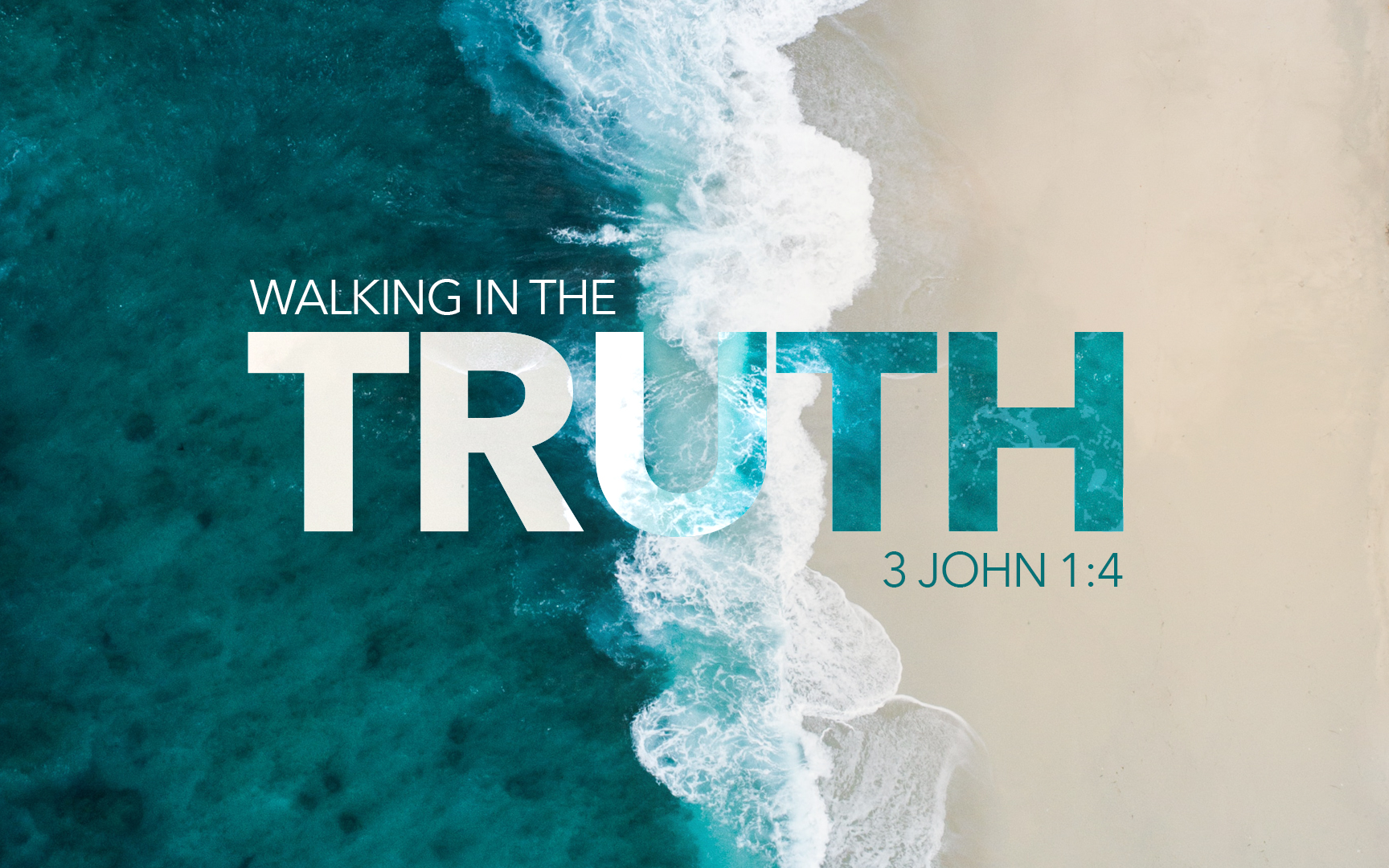 Caminando en la verdad
ANDANDO EN LA VERDAD
3 JUAN 1:4
[Speaker Notes: Phillip: explica cómo esto es útil y práctico.



> No quiero que te sientas confundido o sobrecargado. Voy a utilizar algunos términos que pueden ser nuevos para usted; todo lo que estoy haciendo es explicar la lógica detrás de lo que a menudo damos por sentado: que verdad es todo lo que es VERDADERO.



De principio a fin, la Biblia está llena de la idea de que el pueblo de Dios CAMINARÁ EN LA VERDAD.

Hablamos de la verdad constantemente e incluso la damos por sentado en muchas discusiones, pero necesitamos este estudio para ayudarnos a establecer un concepto sólido de la Verdad. Especialmente que LA VERDAD proviene de la palabra de Dios.

Hoy en Estados Unidos tenemos una crisis de VERDAD. La verdad se malinterpreta y se distorsiona intencionalmente.]